Access Control Policy Mining:
RBAC to ABAC


L10-2
CS6393
Spring 2020
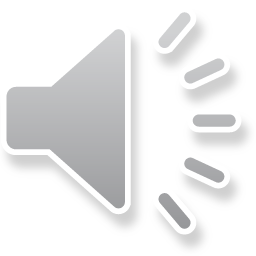 @Shuvra Chakraborty
Paper 2
Shuvra Chakraborty, Ravi Sandhu and Ram Krishnan, On the Feasibility of RBAC to ABAC Policy Mining: A Formal Analysis. In Proceedings of the 7th International Conference on Secure Knowledge Management in Artificial Intelligence Era (SKM), Goa, India, December 21-22, 2019, 17 pages.



**** Role Mining and ABAC policy mining references can be found in “Related works” section of paper 2
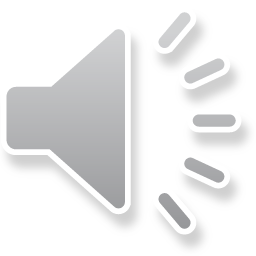 @Shuvra Chakraborty
Review: RBAC
User 1
Object1
Object1, Read
Role 1
Object1, Remove
User 2
Object1, Write
Role 2
User 3
Object2, Read
Object2
Object2, Read
Role 3
Role-Based Access Control (RBAC) assigns user to “role”
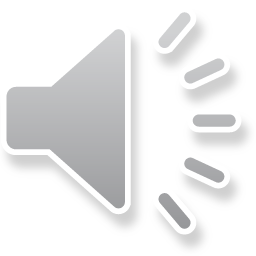 @Shuvra Chakraborty
Paper 2 Workflow
(b) Given RBAC system with supporting data
(a) Given RBAC system only
yes
Check ABAC RuleSet Existence (partition-based approach)
No
Infeasibility correction (partition-based approach)
(use role-based attributes)
yes
Rule Generation
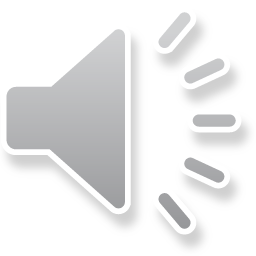 @Shuvra Chakraborty
Problem Motivation
RBAC (Role-Based Access Control) is widely used but has notable limitations (e.g., role explosion)
Using ABAC (Attribute-Based Access Control), access control policies can be written in more flexible and higher level way
Automated migration of an existing RBAC system to ABAC system (defined as ABAC policy mining problem) cuts the cost and human efforts  needed 
Stoller et. al. use explicit unique IDs in attribute set to resolve ABAC policy mining problem which is somehow conflicting with basic principle of ABAC

We introduce ABAC RuleSet Existence problem: questions the feasibility of ABAC policy mining problem in RBAC context
If not feasible without ID, infeasibility correction technique is applied
Eliminates use of explicit  ID in ABAC policy mining
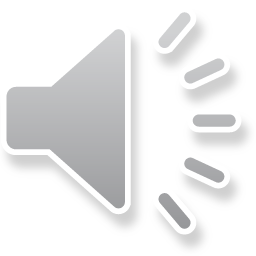 @Shuvra Chakraborty
Review terminologies…
Access control 
An Access control system must have a checkAccess function which evaluates an access request (user, object, operation)  to true/false
Two access control systems are equivalent iff  i) set of users (U), objects (O), and operations (OP) are identical ii) for any access request, checkAccesssystem1 and checkAccesssystem2  evaluates the same 
The following example includes 3 types of Access Control System
Enumerated Authorization System (EAS)
RBAC System
ABAC System
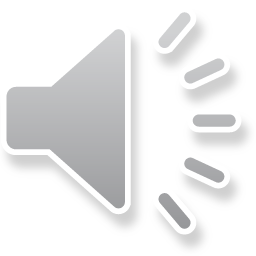 @Shuvra Chakraborty
Review: EAS
EAS is a tuple <U, O, OP, AUTH, checkAccessEAS>
U, O, and OP are finite sets of users, objects and operations, respectively
AUTH ⊆ U X O X OP
Example 1: 
U = {John, Lina, Ray, Tom}, OP = {read, write}, O = {Obj1, Obj2}
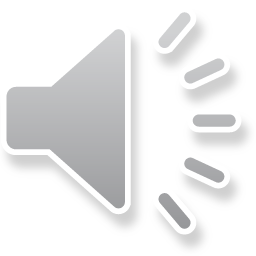 @Shuvra Chakraborty
Review: RBAC
RBAC system 
	- is a tuple <U, O, OP, Roles, RPA, RUA, RH, checkAccessRBAC>

Roles is finite set of roles 
RH is the role hierarchy relation [RH’: reflexive transitive closure of RH]
RPA : Role Permission Assignment 
RUA: Role User Assignment
Permission is an object-operation pair
authPerm(r) = {p ∈ RPA(r’)|(r, r’) ∈ RH’}, where r,r’ ∈ Roles  
authUser (r) = {u ∈ RUA(r’)|(r’, r) ∈ RH’} where r,r’ ∈ Roles

checkAccessRBAC(u:U, o:O, op:OP) ≡ ∃r ∈ Roles.(u ∈ authUser(r)   
    ∧ p ∈ authPerm(r) ∧ (o, op) = (obj(p), ops(p))
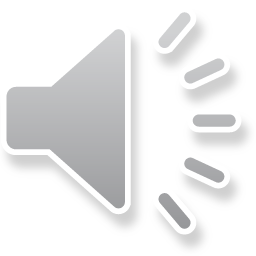 @Shuvra Chakraborty
Review: RBAC
Example 2: 
U = {John, Lina, Ray, Tom}, OP = {read, write}, O = {Obj1, Obj2}
	[same as Example 1]
Roles = {R1, R2, R3}
RPA(R1) = {(Obj1, write)}, RPA(R2) = {(Obj2, write)}, RPA(R3) = {(Obj1, read)}
RUA(R1) = {John}, RUA(R2) = {Lina}, RPA(R3) = {Ray, Tom}
RH={(R1,R2), (R1, R3)}   [R1 is a senior role than R2, R3]
EAS and RBAC system defined in example 1 and 2 are equivalent  ​​
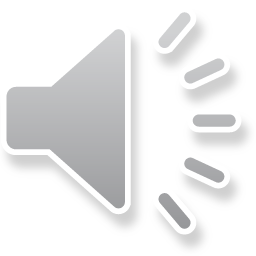 @Shuvra Chakraborty
Review: ABAC
ABAC system is a tuple <U, O, OP, UA, OA, UAValue, OAValue, RangeSet, RuleSet, checkAccessABAC >
Example 3 
U, O, OP are same as Example 1
UA ={Position, Dept.}, OA =  {Type}







RuleSet contains one separate rule for each operation, {Ruleread, Rulewrite}
ABAC system is incomplete in Example 3 (No rules given!)
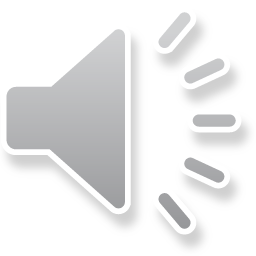 @Shuvra Chakraborty
Review: ABAC
ABAC rule structure
For any operation op ∈ OP,  Ruleop grammar

Ruleop ::= Ruleop∨ Ruleop | (Atomicexp) 
Atomicexp ::= Atomicuexp ∧ Atomicoexp | Atomicuexp |  
				     Atomicoexp 
Atomicuexp ::= Atomicuexp ∧ Atomicuexp | uexp 
Atomicoexp ::= Atomicoexp ∧ Atomicoexp | oexp 
uexp ∈ {ua(u) = value | ua ∈ UA ∧ value ∈ Range(ua)} 
oexp ∈ {oa(o) = value | oa ∈ OA ∧ value ∈ Range(oa)}

checkAccessABAC (a:U, b:O, op:OP) ≡ Ruleop(a:U, b:O)

*** Illustrated ABAC rule examples can be found in later slides
*** Example 1,2 and 3 will be used to demonstrate the workflow of paper 2
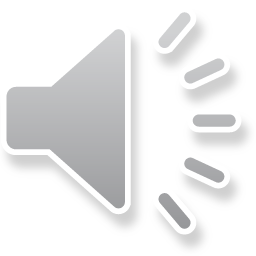 @Shuvra Chakraborty
ABAC RuleSet Existence
Role Based Access Control System 
(Example 2)
Supporting Data
(Incomplete ABAC system without RuleSet in Example 3)
Equivalent ABAC system
Does an equivalent ABAC system exist for the given RBAC system and supporting data? 
Find the RuleSet -> *With ID, always possible, *No IDs → Not possible 
e.g., cannot separate John from Ray and Tom in Example 3
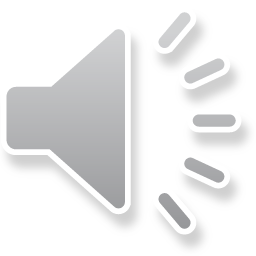 @Shuvra Chakraborty
(a) RBAC only
Step 1. Generate role-based attribute set
For a user u, role-based user attribute denotes the set of roles possessed by u
For an object-operation pair (obj, op), role-based object attribute denotes the set of roles where each role contains permission (obj, op)
Next step: partition set is generated on set UXO based on similarity in attribute value assignment
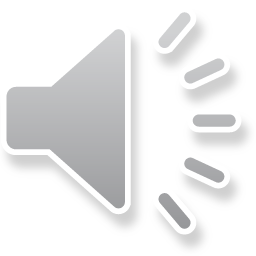 @Shuvra Chakraborty
Step 2
Partition set  w.r.t. write
Partition set w.r.t. read
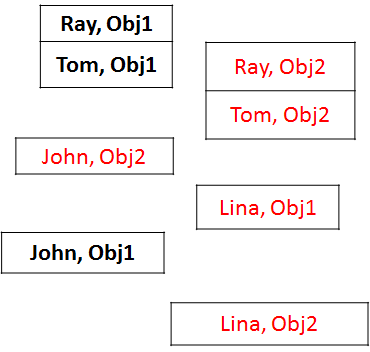 Partition set is conflict-free w.r.t. read and write → YES
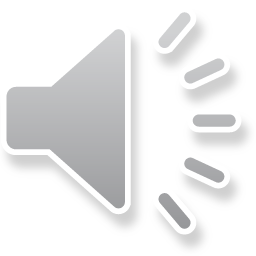 @Shuvra Chakraborty
Step 3
Given an operation op, if partition set is conflict-free and each partition is uniquely identified by the set of (attribute name, value) pair then RuleSet can be generated [Proved]
A conjunction of (attribute name, value) pair is made for each conflict-free bold black partition and OR’ed to Ruleop
 
e.g., Ruleread ≡ <(uroleAtt(u) = {R3} Λ oroleAttwrite (o)={R1} Λ oroleAttread (o) = {R1, R3}) V (uroleAtt(u) = {R1, R2, R3} Λ oroleAttwrite(o)= {R1} Λ oroleAttread (o)= {R1, R3} )>
***Rulewrite can be constructed same way
*RuleSet = {Rulewrite, Ruleread}
Example 2 and completed ABAC system in example 3 are equivalent
***Equivalent ABAC system generation is always possible!
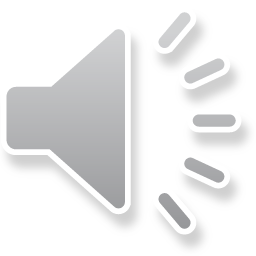 @Shuvra Chakraborty
(b) With supporting data
Role Based Access Control System
(Ex. 2)
Supporting Data (Ex. 3)
Equivalent ABAC system
Step 1: Generate partition set based on similarity in attribute value assignment. Partition set might have conflicts!
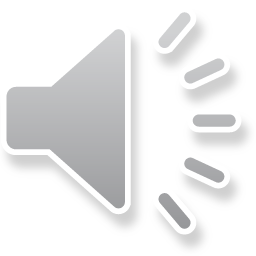 @Shuvra Chakraborty
Step 1
Conflict
Conflict
Partition Set
*Partition set has conflict w.r.t. write → YES (Ex. 2 and 3)
Next step: Apply infeasibility correction
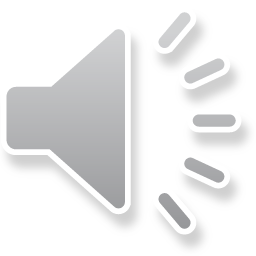 @Shuvra Chakraborty
Step 2 and 3
Partition the sets of users and objects present 
e.g., {John, Ray, Tom} is partitioned as {John} and {Ray, Tom}
conflict
Partition
conflict-free, (UA, OA)
Generate a conjunctive clause
if needed
a. Add role-based user attribute to UA 
b. Add role-based obj attributes to OA
conflict-free
(UA U uroleAtt), 
(OA U oroleAttop, opϵOP)
Use role-based attribute values to identify  
e.g., {John} and {Ray, Tom} are assigned different role-based attribute values
OR to Ruleop
Infeasibility correction: exact solution can be achieved many ways
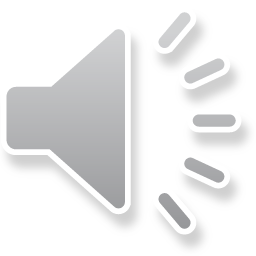 @Shuvra Chakraborty
Partition set: corrected
Partition Set
Rulewrite ≡ <(Position(u) = officer Λ Dept(u) = CS Λ uroleAtt(u)={R1, R2, R3} Λ Type(o) = File) V (Position(u) = officer Λ Dept(u) = CS Λ uroleAtt(u)={R1, R2, R3} Λ  Type(o) = Printer) V (Position(u) = student Λ Dept(u) = CS Λ Type(o) = Printer)> 
*RuleSet = {Rulewrite, Ruleread}
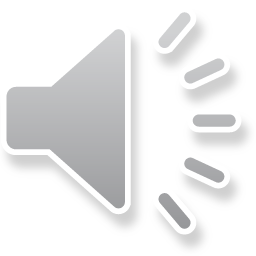 @Shuvra Chakraborty
Paper 2: Summary
Formalized notion of feasibility on RBAC to ABAC policy mining: first time
The overall asymptotic complexity of ABAC RuleSet Existence problem is O(|OP| × (|U| × |O|))
The overall asymptotic complexity of ABAC RuleSet Infeasibility Correction in RBAC context is O(|OP| × (|U| × |O|) 3 )

Challenges
Can you ensure partition split always equals 2?
More compact set of rule generation
Negative rules?
Exact solution: 
Reduce number of split partitions
Change number of attributes required
Changing existing attribute set, possible?
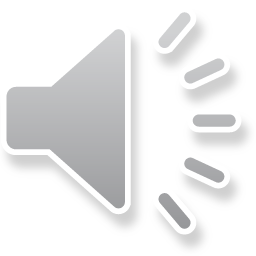 @Shuvra Chakraborty